Strategické řízení a plánování ve školách a v územích 
Příjemci IPo MAP duben 2019
Reg. č. CZ.02.3.68/0.0/0.0/15_001/0000283
Aktuální informace
V únoru zveřejněna aktualizovaná Analytická zpráva o fondech a nadacích, zde: https://www.nidv.cz/media/materialy/projekty/strategicke_rizeni/znalostni-databaze/analyticke_zpravy/ANALYTICKA_ZPRAVA_FIN4.pdf
Probíhá aktualizace Inspiromatu 3 – Soustava projektů akce KLIMA – zveřejnění do konce dubna
Doplnit dle daného CP
Aktuální informace
Proč Vám předáváme základní informace o šablonách?
MAP a šablony jsou „spojené nádoby“, mají se navzájem doplňovat
Musíte vědět, co mohou příjemci realizovat v šablonách, abyste naplánovali aktivity v MAP 
Školy musí vědět, co je za aktivity plánováno/realizováno v MAP (resp. MAP II), aby si dle toho naplánovaly výběr šablon
Můžete školy nasměrovat na užitečné informace a materiály projektu SRP, které jim pomohou
Projekt SRP nerealizuje metodickou podporu pro NNO pro výzvu Zvyšování kvality neformálního vzdělávání
Výzva Zvyšování kvality neformálního vzdělávání
Termíny přijmu žádostí
15. 4. 2019 ve 14:00 hod., 
31. 7. 2019 ve 14:00 hod., 
15. 10. 2019 ve 14:00 hod., 
6. 1. 2020 ve 14:00 hod.
Výzva Zvyšování kvality neformálního vzdělávání
Právnické osoby, jejichž hlavním cílem není vytváření zisku, a které jsou 
spolkem, nebo 
ústavem, nebo 
obecně prospěšnou společností, nebo 
registrovanou církví nebo jimi zřízenou náboženskou společností tzv. církevní právnická osoba, nebo 
zájmovým sdružením právnických osob
Výzva Zvyšování kvality neformálního vzdělávání
a zároveň 
působí v oblasti neformálního vzdělávání dětí a mládeže, případně sdružují organizace pracující s dětmi a mládeží, nebo 
jsou uvedeny v databázi Místních akčních skupin (http://databaze.nsmascr.cz/), nebo 
zastřešují organizace dětí a mládeže na území NUTS 3. 
Pobočné spolky Národní sítě Místních akčních skupin ČR, z.s.
Výzva Zvyšování kvality neformálního vzdělávání
Aktivity:
2. Vzdělávání pracovníků v neformálním vzdělávání – realizace do vzdálenosti 10 km 
3. Vzdělávání pracovníků v neformálním vzdělávání – realizace ve vzdálenosti 10 a více km 
4. Sdílení zkušeností pracovníků v neformálním vzdělávání bez financování osobních nákladů 
5. Sdílení zkušeností pracovníků v neformálním vzdělávání s financováním osobních nákladů 
6. Tandemové neformální vzdělávání bez financování osobních nákladů 
7. Tandemové neformální vzdělávání s financováním osobních nákladů
Výzva Zvyšování kvality neformálního vzdělávání
Aktivity:
8. Zavádění nových metod v neformálním vzdělávání bez financování osobních nákladů 
9. Zavádění nových metod v neformálním vzdělávání s financováním osobních nákladů 
10. Klub v neformálním vzdělávání 
11. Projektový den v klubovně bez financování osobních nákladů 
12. Projektový den v klubovně s financováním osobních nákladů 
13. Projektový den mimo klubovnu
Výzva Zvyšování kvality neformálního vzdělávání
Aktivity (resp. jednotky aktivit) č. 2, 3, 8 a 9 obsahují následující tematické varianty: 
a) čtenářská gramotnost; 
b) matematická gramotnost; 
c) cizí jazyky; 
d) osobnostně sociální rozvoj; 
e) inkluze; 
f) podnikavost; 
g) polytechnické vzdělávání;
Výzva Zvyšování kvality neformálního vzdělávání
h) ICT; 
i) projektová výuka; 
j) kulturní povědomí a vyjádření.
PS ke gramotnostemZdroj ČŠI: Faktory ovlivňující vzdělávací výsledky
Spokojenost s povoláním učitele
Důraz na studijní úspěch a výsledky žáků
Pedagogické vedení školy
Školní klima
Profesní rozvoj ředitelů a učitelů
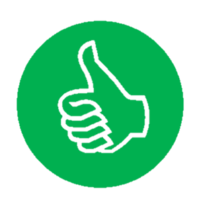 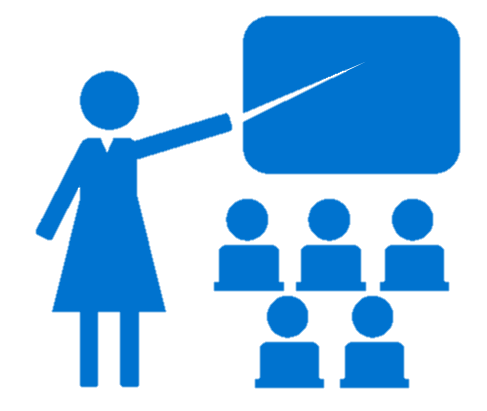 PS čtenářská gramotnost Zdroj ČŠI: ČR má stále rezervy v práci s textem a podpoře čtenářské gramotnosti napříč předměty
Nejsou dostatečně procvičovány následující dovednosti:
Téměř dvakrát méně často oproti mezinárodnímu průměru v české škole učitel předčítá žákům nahlas
Nedostatečně se využívá tiché čtení
PS čtenářská gramotnost Zdroj ČŠI: Co pomáhá k čtenářské gramotnosti?
2
3
1
Koncepce podpory ČG ve škole
Spolupráce mezi stupni vzdělání
Koordinátor pro gramotnost
5
4
Čtenářské dílny a čtenářské koutky nejen na prvním stupni ZŠ
Vzdělávání pro sborovny
PS matematická gramotnost Matematická gramotnost spočívá v:
1
radosti z vyřešené úlohy a pochopení pojmů
6
2
následné diskuzi se spolužáky o matematice
porozumění různým typům matematického textu
3
5
schopnosti další práce s chybou
třídění zkušeností pomocí vlastního myšlení
4
zobecňování získaných zkušeností a tvoření modelů
1
Klimatřídy
2
Komunikace ve třídě
4
Projevyžáků
3
Podporaučitele
Rozvoj matematické gramotnosti u žáků ovlivňují 4 faktory
PPUČ      https://gramotnosti.pro/
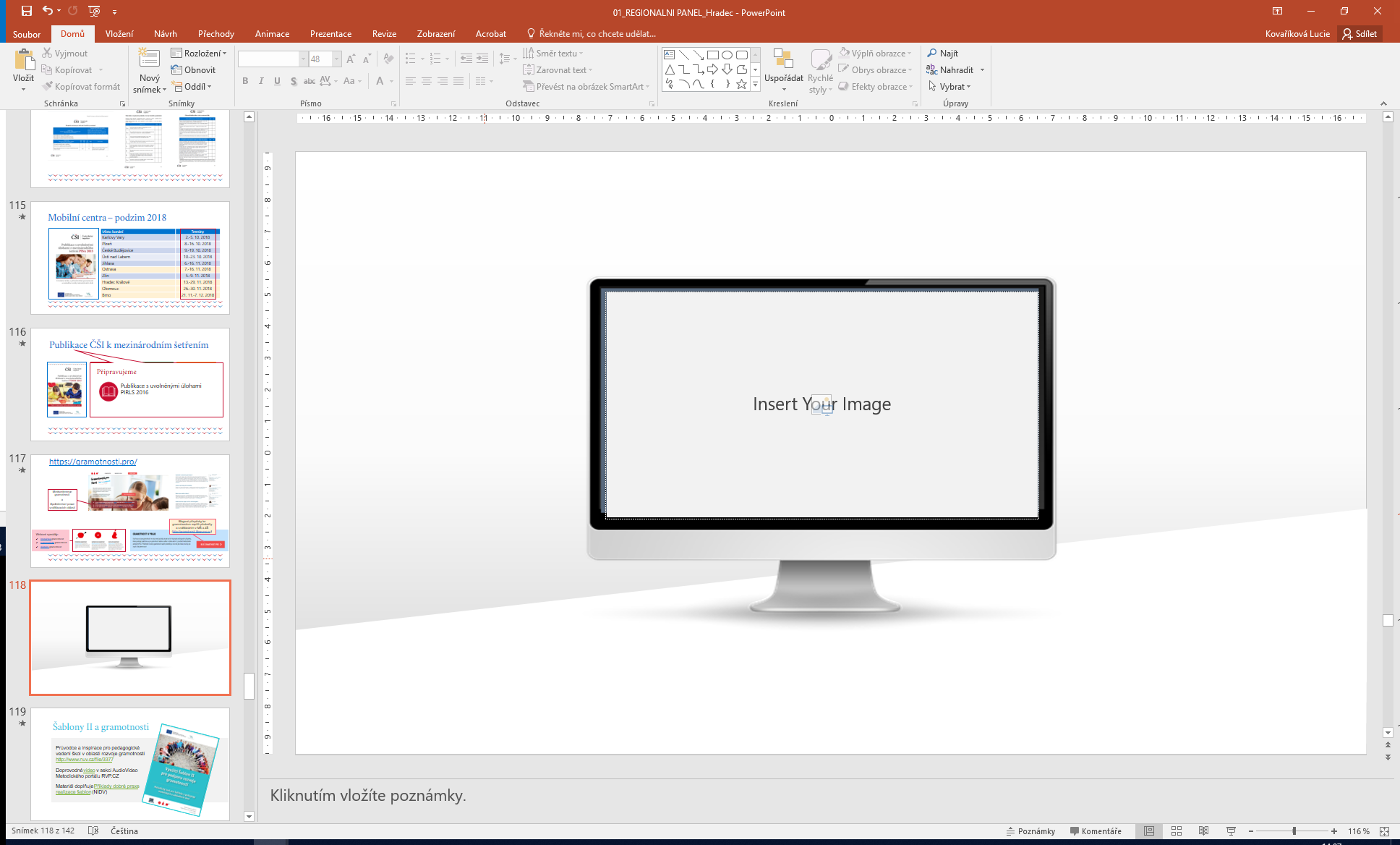 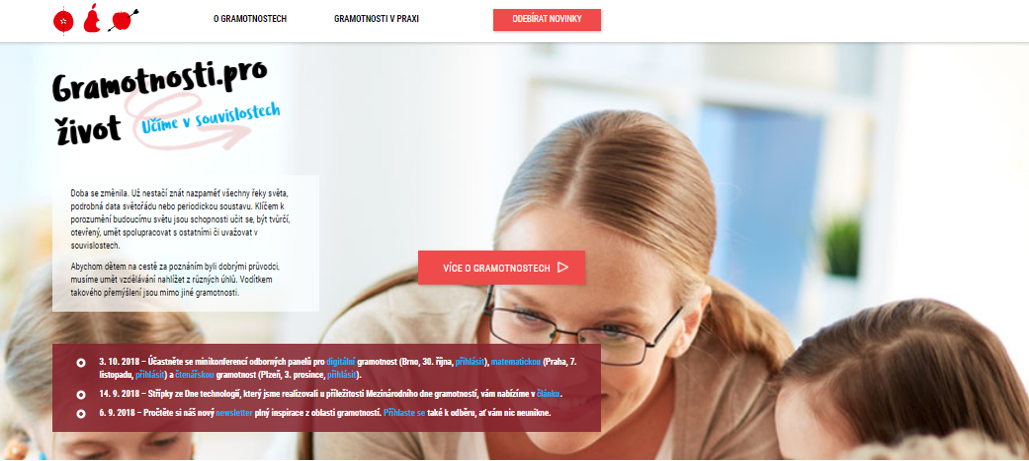 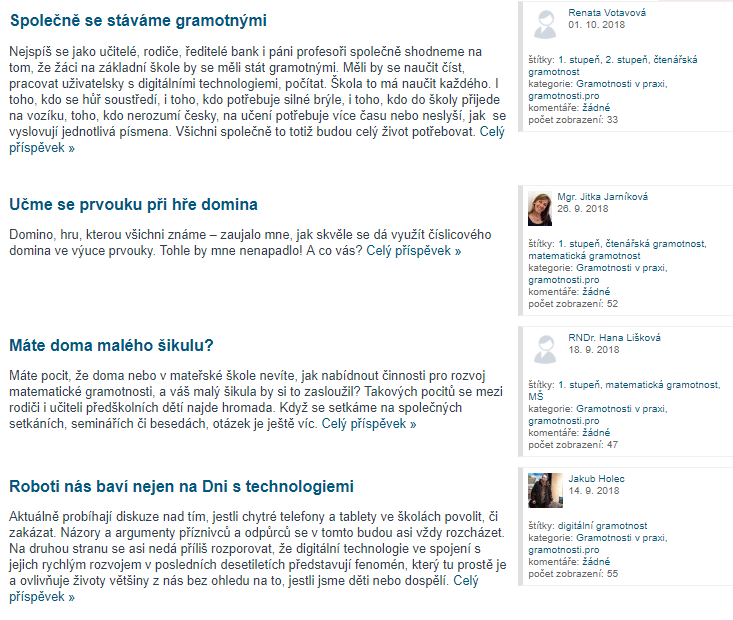 Minikonference gramotností
a
Společenství praxe vzdělávacích oblastí
Blogové příspěvky ke gramotnostem napříč předměty a vzděláváním v MŠ a ZŠ(http://gramotnosti.blogy.rvp.cz/)
Webové speciály:
čtenářská gramotnost
matematická gramotnost
digitální gramotnost
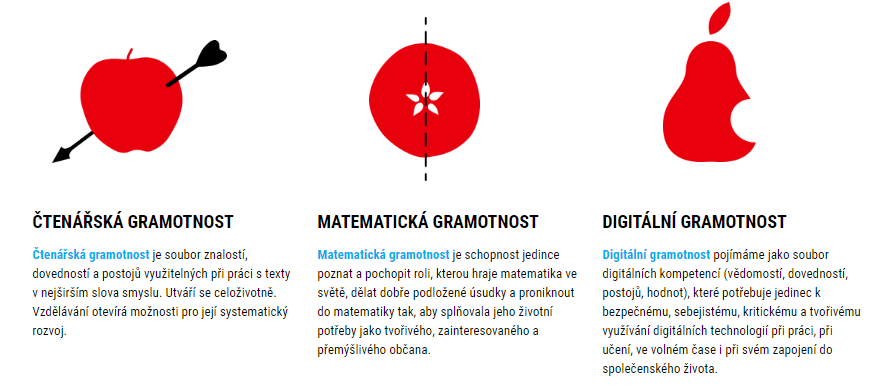 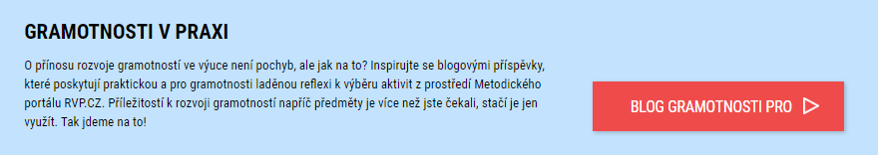 Šablony II a gramotnosti
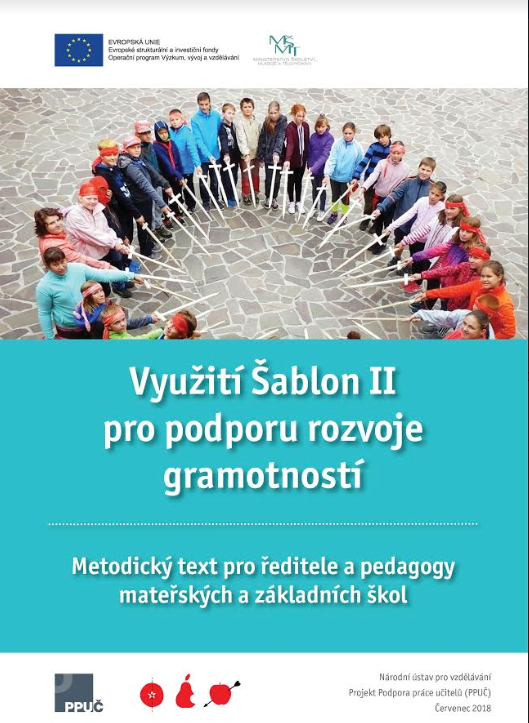 Průvodce a inspirace pro pedagogické vedení škol v oblasti rozvoje gramotností http://www.nuv.cz/file/3377
Doprovodné video v sekci AudioVideo Metodického portálu RVP.CZ
Materiál doplňuje Příklady dobré praxe realizace šablon (NIDV)
PS pro gramotnosti
Obsahem práce PS pro rozvoj dané gramotnosti a rozvoj potenciálu každého žáka je výměna zkušeností a odborných znalostí o metodách, pomůckách a postupech, které vedou k rozvoji dané gramotnosti a s tím souvisejících pregramotností a k rozvoji každého žáka.
TIP: Jako konzultant k jednání je pravidelně přizván odborník na vzdělávání dětí s potřebou podpůrných opatření – speciální pedagog
PS pro gramotnosti
TIP:
Pořízení vybavení 
Didaktické pomůcky do MŠ a ZŠ
Knihy pro pedagogy:
Vzdělávací aktivity pro pedagogy/děti a žáky
PS čtenářská gramotnost
Aktivity s dětmi a rodiči
Předčítání deváťáků prvňáčkům a mateřinkám
Předčítání rodičů a třídní učitelky žákům
Pasování žáků na Rytíře řádu čtenářského
Den poezie
Účast na soutěžích
Knižní veletrh (doprovodný program)
Besedy s autory (ve spolupráci s místními knihovnami)
Příští setkání MAP?
CP na základě domluvy s účastníky doplní termín do prezentace předtím, než ji účastníkům pošle
Děkujeme za pozornost a spolupráci
CZ.02.3.68/0.0/0.0/15_001/0000283